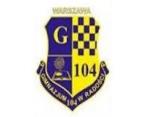 Lekcje inaczej…
Przygotowała Roma Zielińska
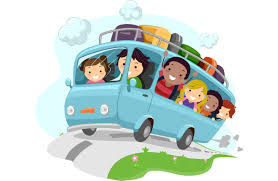 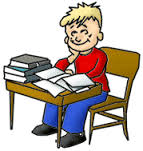 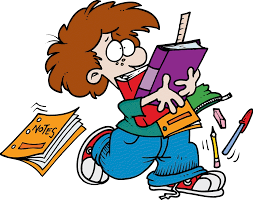 VII Turniej Zawodów Warszawa ul.Saska78 8.03.2016r.
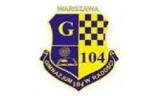 Młodzież zapoznała się z ofertami Szkół Technicznych
Technik pojazdów samochodowych
Technik mechatronik 
Technik usług fryzjerskich 
Fototechnik
Technik analityk
Technik awionik
Technik teleinformatyk
Technik ekonomista
Technik hotelarstwa
Technik geodeta
Technik architektury krajobrazu
Technik urządzeń sanitarnych
Technik chłodnictwa i klimatyzacji
Technikum lotnicze
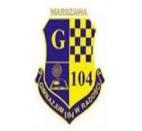 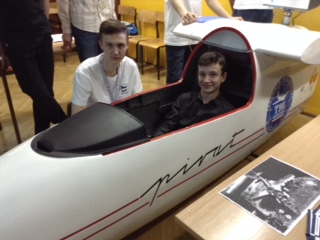 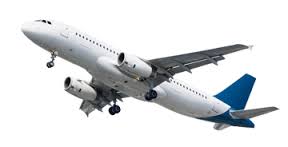 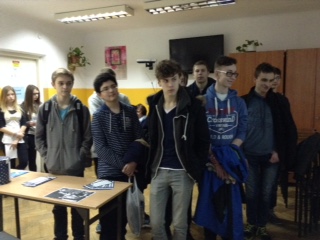 Technikum chemiczne
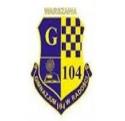 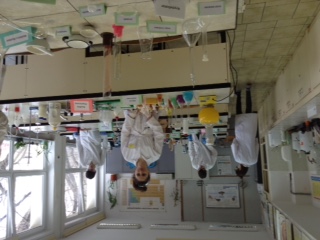 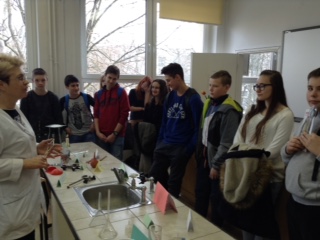 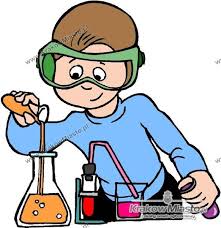 Technikum fryzjerskie
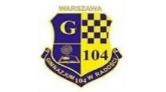 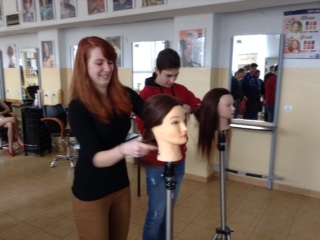 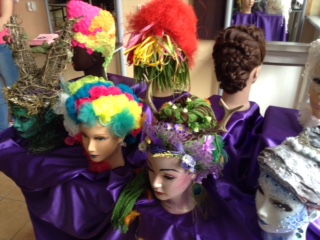 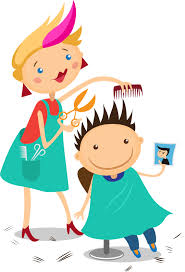 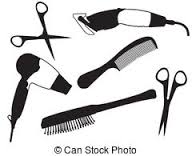 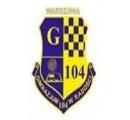 Technikum gastronomiczne
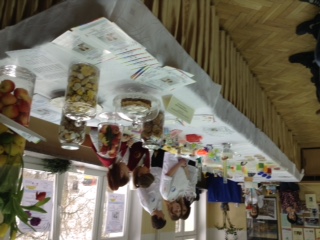 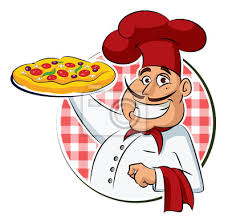 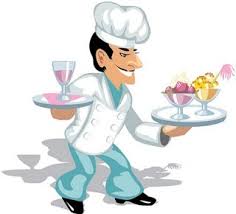 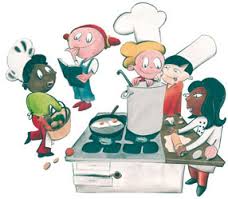 Technikum elektroniczne
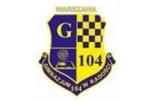 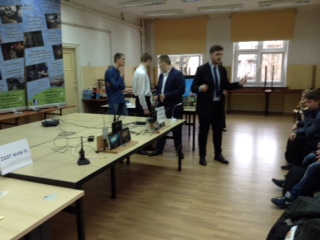 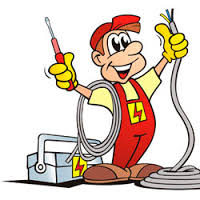 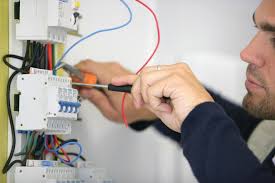